Welcome slide 1
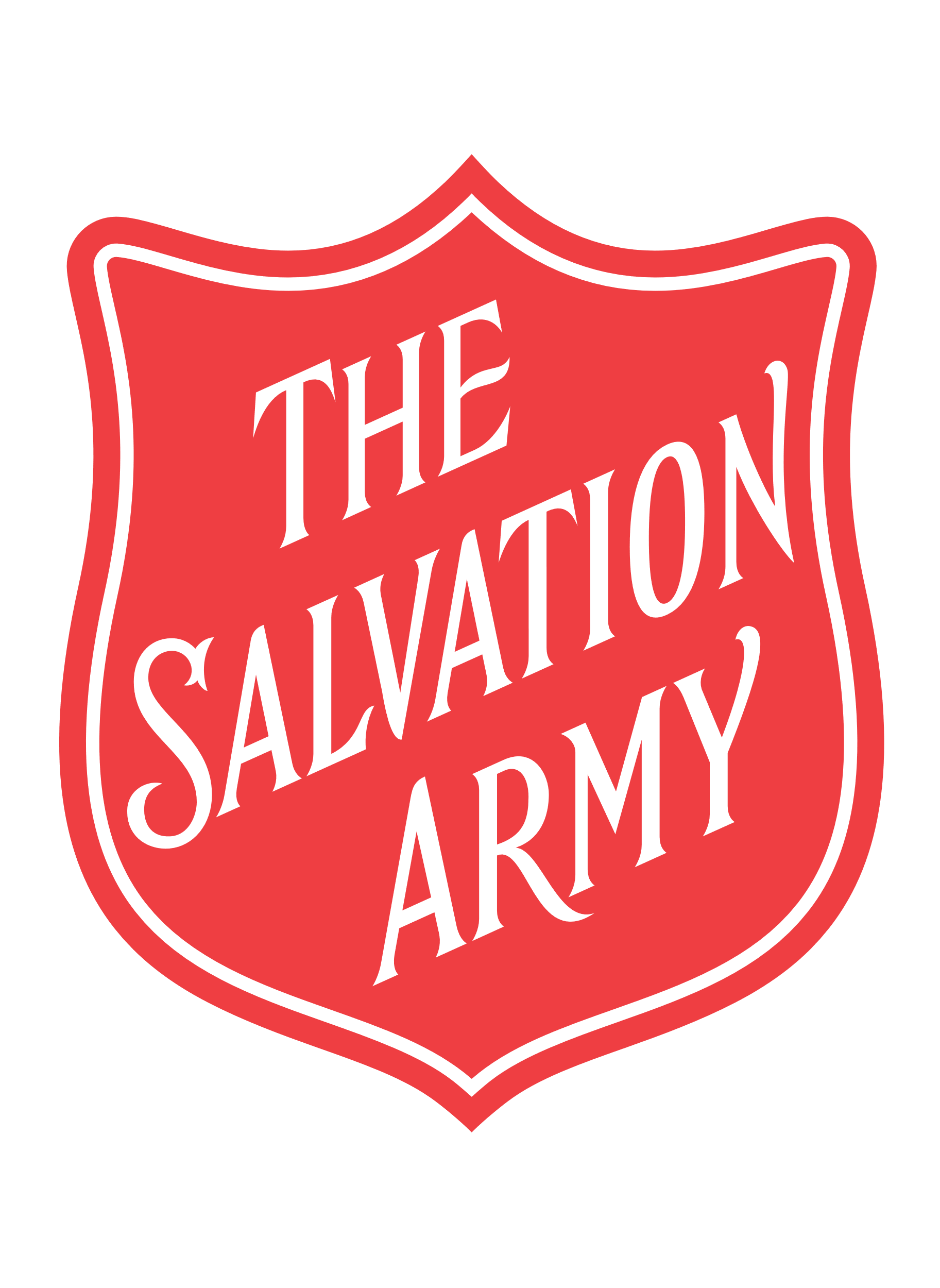 Welcome slide 2
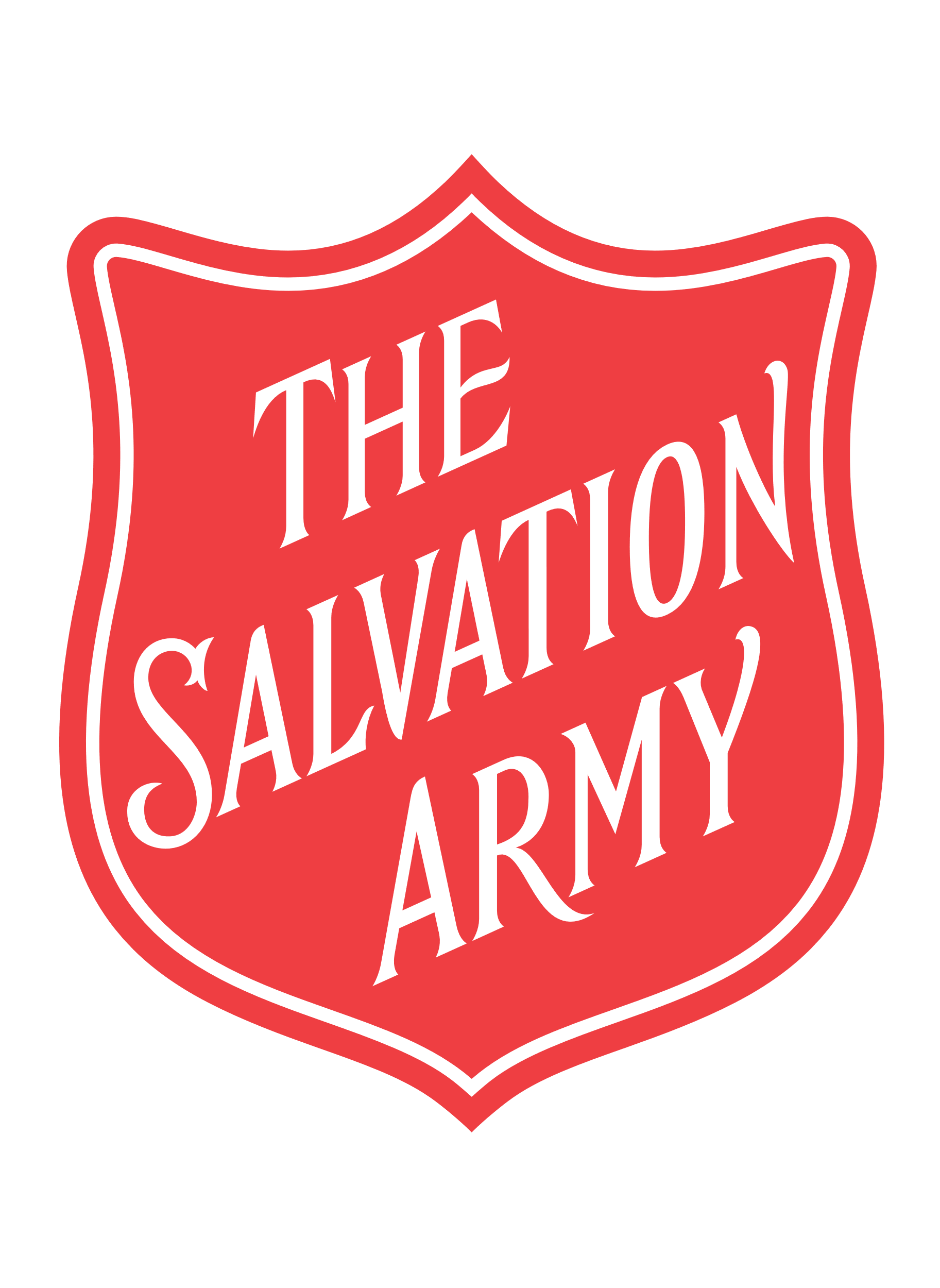 Call and response
Leader: Lord, please would there be fullness of life for all with Jesus.
Response: Lord, please.
Acts 1:8
‘But you will receive power when the Holy Spirit comes on you; and you will be my witnesses in Jerusalem, and in all Judea and Samaria, and to the ends of the earth.’
1 Corinthians 13:13
‘And now these three remain: faith, hope and love. But the greatest of these is love.’
1 Thessalonians 5:11
‘Therefore encourage one another and build each other up, just as in fact you are doing.’
1 Peter 4:10
‘Each of you should use whatever gift you have received to serve others, as faithful stewards of God’s grace in its various forms.’
Hebrews 12:14
‘Make every effort to live in peace with everyone and to be holy; without holiness no one will see the Lord.’
‘Running (Refugee Song)’
Running (Refugee Song) featuring Gregory Porter, Common, Keyon Harrold and Andrea Pizziconi
‘A Safe Place to Land’
Sara Bareilles - A Safe Place to Land (Official Audio) ft. John Legend
‘No Country’
John Mark McMillan - "No Country" (feat. Propaganda) | The Lightning Sessions
End slide
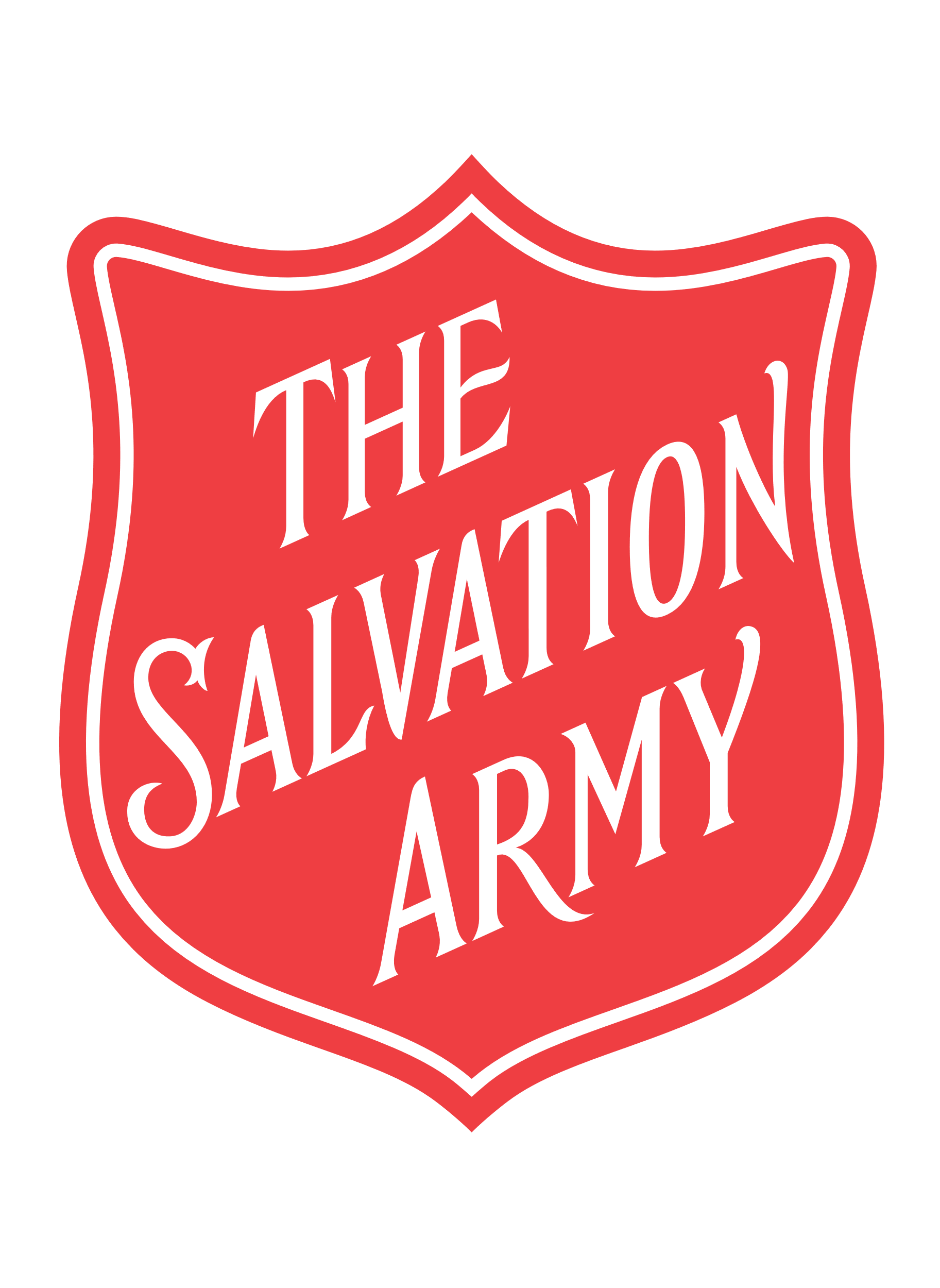